Work Package 5
Objectives of the work shop 
Utrecht 17th January 2014
Information on centres of expertise for rare cancers
WP leader: Sabine Siesling
Work Package 5
Aim
To identify the qualification criteria for centres Centres of Expertise (CoE) for rare cancers

Deliverable (No: 7)
Report identifying criteria indicating the level/quality of expertise for rare cancers management
[Speaker Notes: I expect WP 1 to present the general aim of the project]
Process
with a wide consensus process 
high resolution studies 
feedback/discussion on the results
Milestones WP5
Milestones
‘Consensus’ meeting on criteria CoE (Leiden)
A protocol for the high resolution study  (Rome)
Data collection (cancer registries) and analysis
Meeting to discuss the results 
Final dissemination meeting with experts held/report > spring 2014
Specific criteria for CoE
Only for a selection of rare cancer types

Rationale:
Expected difference in clinical management (adherence to guidelines)
Expected difference in clinical outcome
Geographical patterns (risk factors) and trends in incidence 
Already work done by other groups
Not extremely rare
The High Resolution Studies
Four groups of rare tumours we focus on;

Neuroendocrine tumours 
Sarcomas 
Head And Neck Tumours
Testicular cancer
Objectives
Understand the differences per Cancer Registry
Available information
Organisation of the Cancer Registry
Difficulties for the Study

Start to learn using the protocol
Understand the ACCESS data-collection tool
The way forward
Questions and suggestions
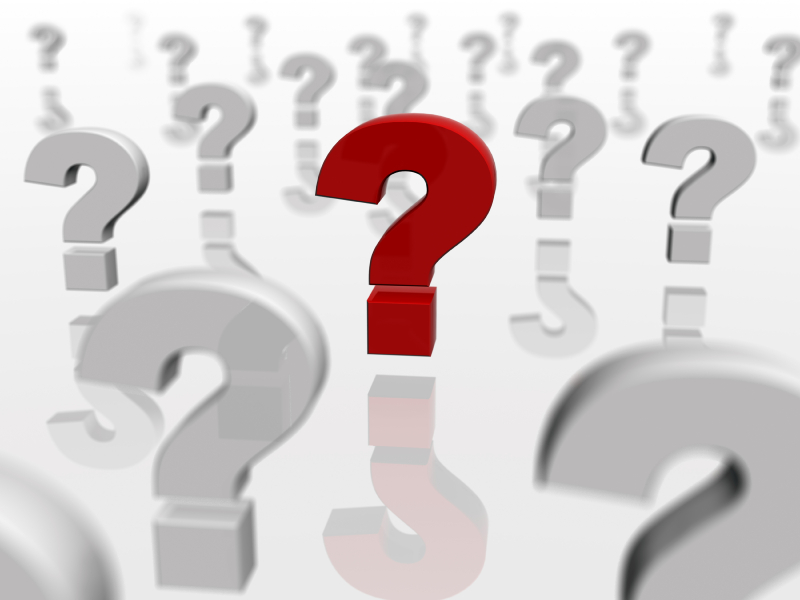